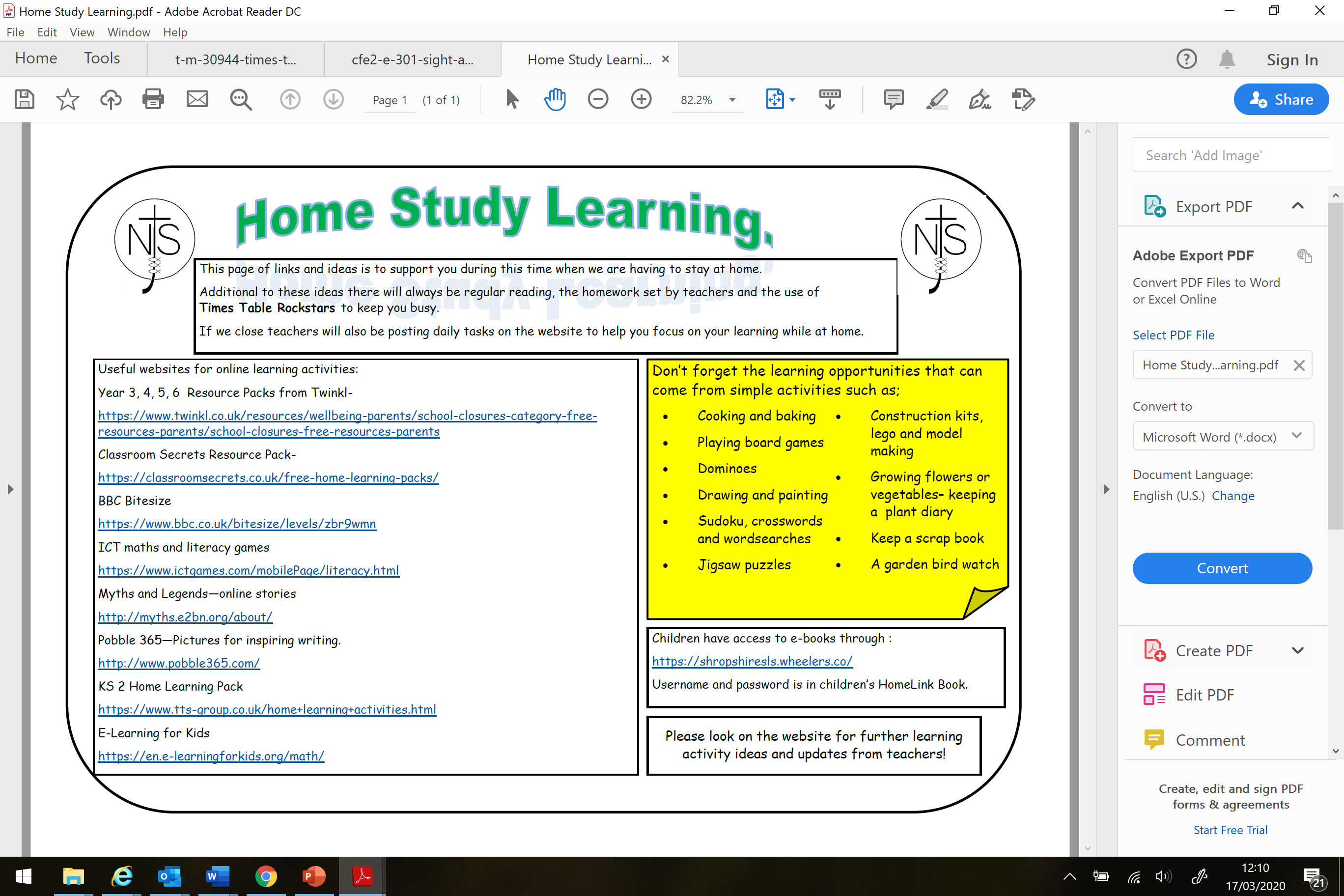 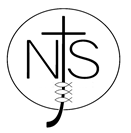 Fridays’s Maths for Year 4
Carrying on with the theme of shape today we will be looking at symmetry
https://newportjuniorschool.org.uk/home/key-info/policies/
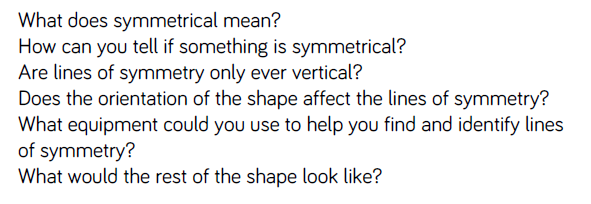 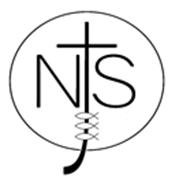 Friday’s English for Year 4
This week we have be doing some English work around the theme of refugees as this week is Refugee week.
Watch the power point  again outlining what being a refugee means.
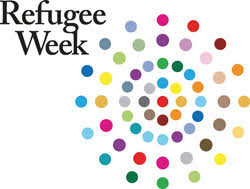 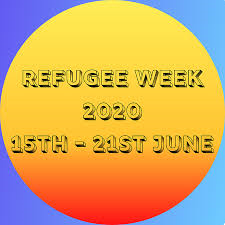 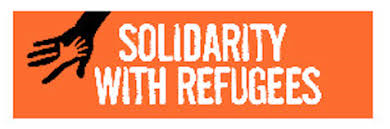 Todays other activity:
Art
Following on from your maths I would like you to design a picture with a line of symmetry on it. This could be horizontal or vertical.
You may choose to design an abstract design using some squared paper.
The important thing to remember is that it must be designed around a line of symmetry.